Alcohol Beverage Industry
Vertical Training
The Advertiser
Key Focus
LISTEN, TALK, SHARE
TODAY’S AGENDA
Pitch Tips
Stand Out Tactics
Questions?
The Advertiser & Vertical Research
Who Falls into the Beverage Category?
Liquor Stores
Grocery Stores
Convenience Stores
State-wide distributors: IBA, INBEV
Local/Regional Distributors
Non-Alcoholic
ALCOHOLIC BEVERAGE TAKEAWAYS
MARKET AFFINITY
INCREASED CONSUMPTION
FACTORS OF CONSIDERATION
MOVE TO DIGITAL
80% of those of drinking age in the U.S. consume alcohol and consume 3+ glasses/week– this leaves an enormous target audience for the industry. Brands will need to create unique segments to ensure they are targeting their advertising dollars effectively.
Alcohol consumption increased during the pandemic and among WFH positions.  Tequila consumption appears to be on the rise, yet beer and wine remain most common.
Alcoholic beverage consumers aren’t extremely brand loyal. Their purchases are driven by taste, recommendations, and availability. More established brands must also consider this as they try to retain their current consumers and these customers desire to purchase online or looking for delivery services.
The alcohol industry is one of the slowest to transition to digital advertising. As the 21+ population comes from digital-native populations, the industry will need to adapt to a digital-focus. 
Among digital ad buys, most come from programmatic means.
ALCOHOL INDUSTRY
RESEARCH
80% of Americans of legal drinking age drink alcohol 
Beer & wine are the most popular drinks. Still, 44% of Americans of legal drinking age drink RTD (ready-to-drink) alcoholic beverages as convenience has become a higher priority
63% of alcohol retailers are planning on making more room for hard seltzers on their shelves, with retailers showing specific interest in White Claw, Truly & High Noon
68% of alcohol retailers expect tequila to be in higher demand in the next year
As of November 7, 13% of Americans report consuming more alcohol in order to cope with stress during the pandemic
As of November 7, 22% of remote workers have reported drinking more alcohol since working from home
Source: Lightspeed, Mintel, The Harris Poll
Delivery & online sales have become the future of the alcoholic beverage industry.
Delivery has been the leading service offered by retailers who transact online, with 36% using the service.
As of October, Drizly’s alcohol delivery platform saw a year over year growth of 350%. In this time there, was a 30% increase in average order value. 
70% of independent retailers surveyed experienced higher in-store alcohol sales since the pandemic started, while 78% saw higher online sales. 
56% of alcohol retailers now have their online sales account for more than 11% of their sales.
Source: Drizly, Spirits Business
ALCOHOL RETAIL SALES HAVE DRAMATICALLY SHIFTED ONLINE SINCE THE START OF COVID
TLG EXECUTIVES
Percentage of Alcohol Sales Through Online Platforms
Key Implication
Online alcohol sales have increased due to the pandemic.

As consumers become more comfortable and regular with purchasing alcohol online, paid digital media would likely drive the highest conversion rates and have the best ROI.
Source: Drizly
THE MONTHS WITH PEAKS IN AD SPEND CORRELATE WITH THE MONTHS CONSUMERS ARE MOST ENGAGING WITH BRANDS
Monthly Alcohol Industry Ad Spend Trends
January 2020 – April 2021
Key Implication
Monthly advertising investment in the alcohol industry peaked in December 2020. During this month, there were many holiday & safety-focused campaigns. 2021 monthly ad spend has exceeded the amounts spent in the same months in 2020. 

As we enter Q4 2021, we can expect ad spend, especially digital to increase drastically in the alcohol vertical.
Source: Kantar Media
*Total Ad Spend includes TV, magazine, newspaper, radio, internet display, mobile web, online video, Facebook mobile, internet search, and outdoor ad spend
THE ALCOHOLIC BEVERAGE INDUSTRY IS AN IMMENSELY LARGE SPENDING VERTICAL BUT IS FOCUSED TOO HEAVILY ON TRADITIONAL MEDIA.THE WINE SEGMENT IS LEADING THE WAY IN TRANSITIONING AD SPEND TO THE DIGITAL FORMAT. STILL, THEY ARE FAR BEHIND OTHER SEGMENTS IN USING PROGRAMMATIC BUYING METHODS.
Source: Kantar Media
FREQUENT SPIRITS DRINKERS ENJOY LIQUOR WHEN SOCIALIZING AND ENTERTAINING OTHERS AT HOME, OTHERWISE THEY DRINK BEER & WINE
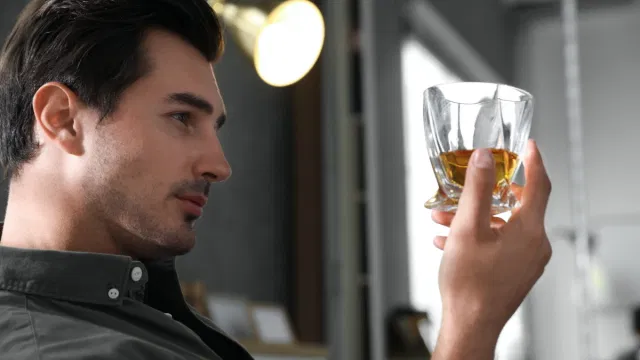 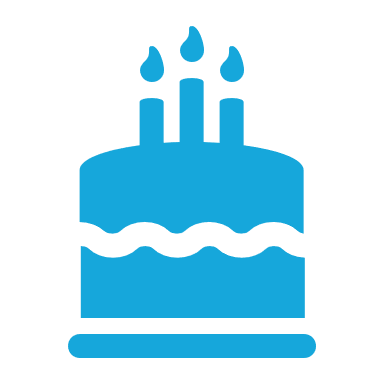 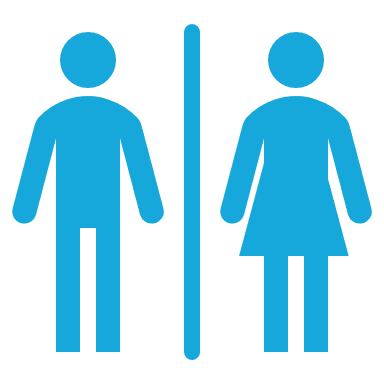 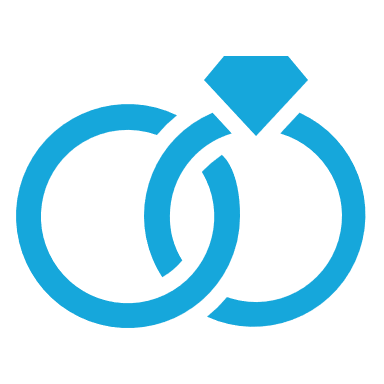 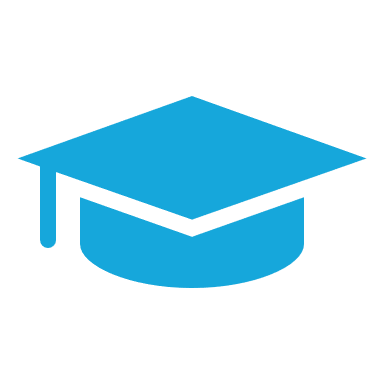 Men
Married
College Educated+
Adults 25-54
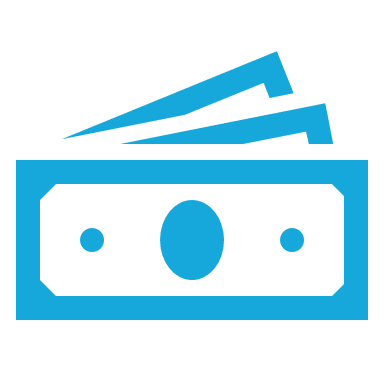 HHI $75K+
Source: MRI Market-by-Market 2020
FREQUENT DRINKERS
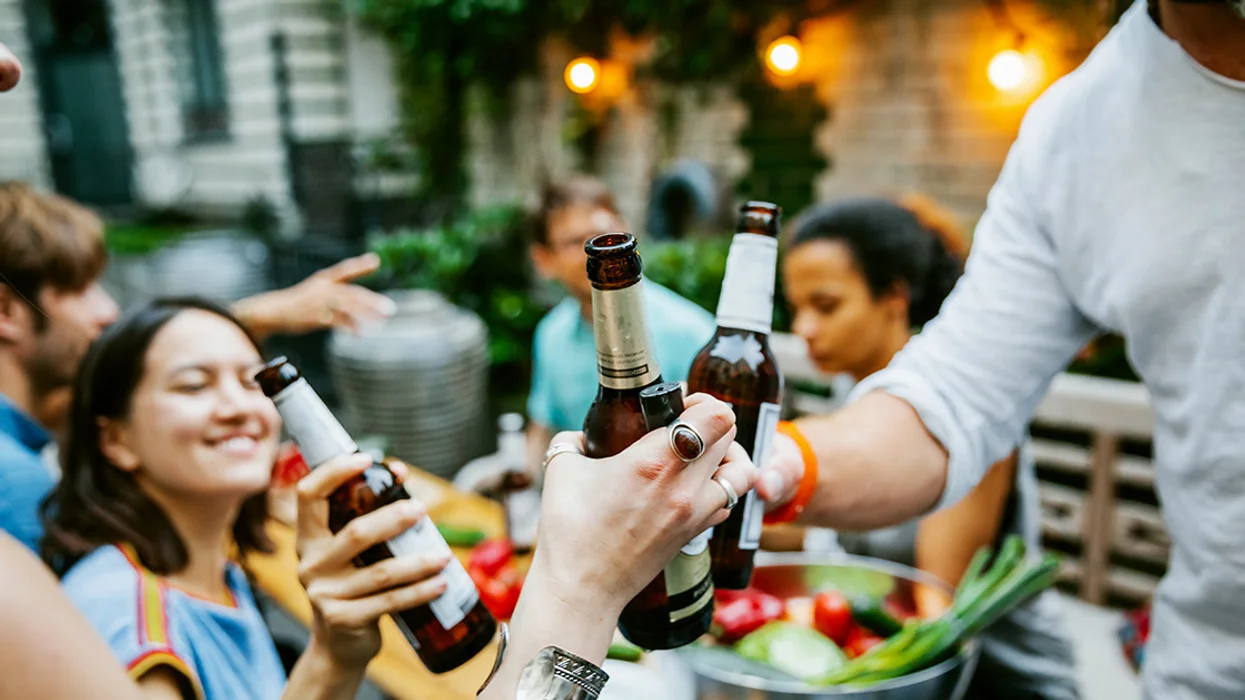 Device Ownership
92% own a smartphone
56% own a tablet
60% own a smartTV or internet-connectable device for TV
Spends
26
hours/week
online
Mobile
65% use mobile apps
50% search for information about a product on their smartphone
41% purchased a product on their smartphone
44% watch videos on their smartphone
Search
90% uses any search engine
87% uses Google
66% use a search engine on their smartphone
Streaming
73% use a video streaming service
23% use Hulu
67% use an audio streaming service
25% listen to podcasts
34% use Pandora
24% use Spotify
Social
84% use a social media
52% use social media on their smartphone
54% watch videos on social media
56% use YouTube
67% use Facebook
37% use Instagram
17% use Twitter
Source: MRI Market-by-Market 2020
ALCOHOLIC BEVERAGE CONSUMERS
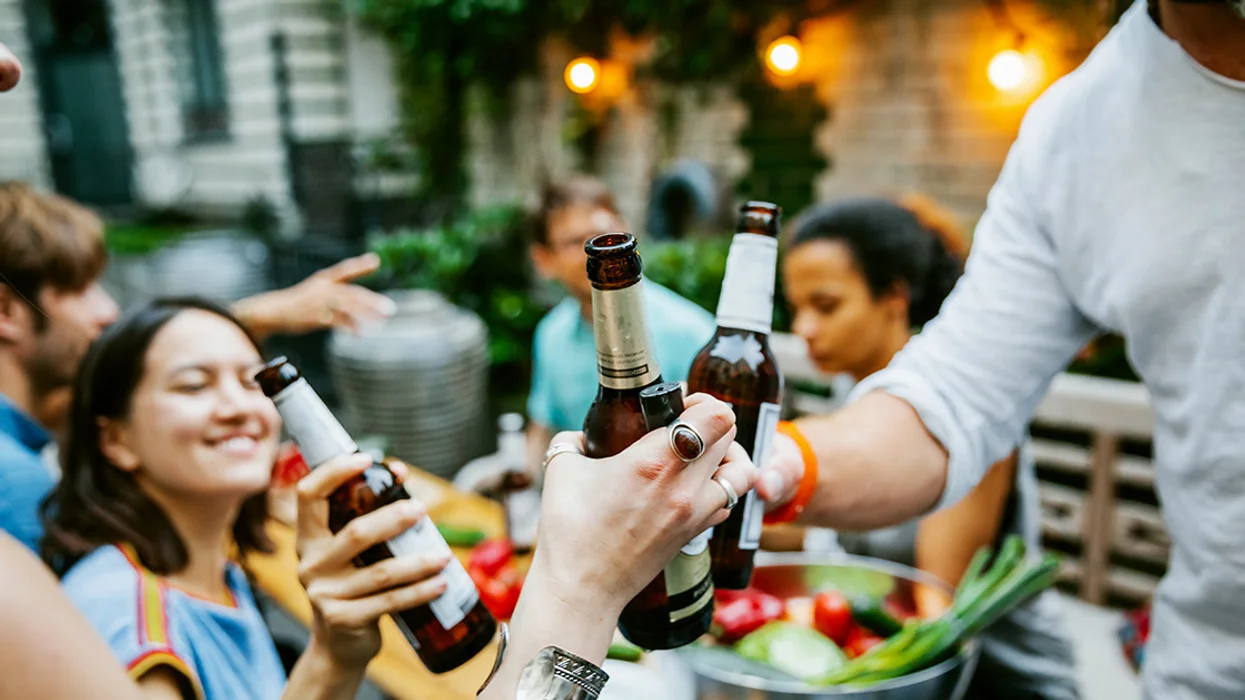 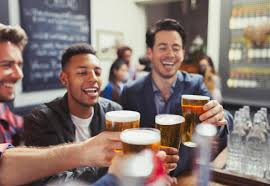 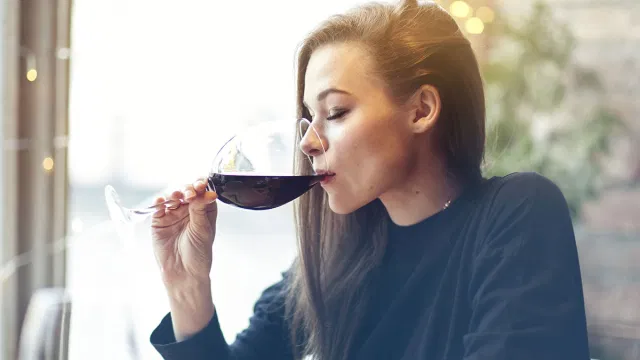 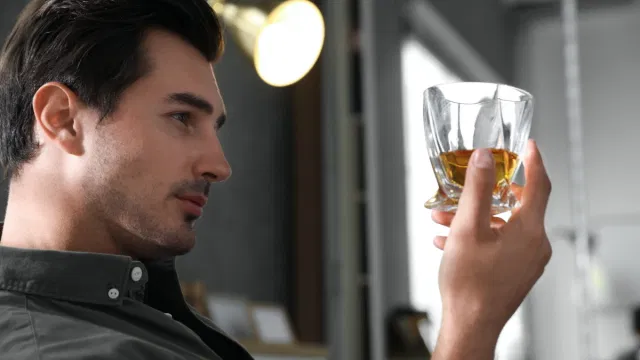 Source: MRI Market-by-Market 2020
Key Focus
Important Pieces to Identify for Beverage Advertisers
Consistencies we see across all of beverage clients.
AUDIENCE
PERFORMANCE
LOCATION(S)
In an industry that often comes with little research before purchase and frequent consumption, launching a campaign with “always on” features that maintain top of mind awareness while promoting incentives to buy are a must.
Within the beverage categories audiences may overlap or may be drastically different from one another.  Identifying the key lucrative audience for an advertiser will be key.
If your client has multiple locations that cater to different audiences, you may want to consider larger budgets and several sub-campaigns for your client.
Learning About Your Advertiser
Questions to Ask
What does your best customer look like?  Where do they live?  What do they buy?

How much is an average ticket from an everyday shopper?​

Why do customer shop from you instead of your competitors?  Expertise, prices, selection?

For distributors: What do you hope the community knows about you and how you do business?
Pitch Tips
The Beverage Industry Pitch
Multiple Locations
Warm The Door to Digital
Plan for multiple locations and be realistic about the budget required to effectively reach the audience.
In this industry, traditional advertising has been strong so advertisers will need consultants to educate and inform to the value of digital advertising.
Alcohol consumers are drinking 3+ glasses per week so campaigns should maintain consistent visibility.
Campaign Goals
Strong Call to Action
Learn about campaign goals and set expectations about how digital can help them achieve those goals.  Find out what is important.

Discuss metrics like CPCV, CPC, eCPM
Think outside the box with creative messaging, and strong call to actions.  For frequent purchasers, unless it is a value proposition to their benefit, “since 1925” won’t make them respond.
Stand Out Tactics
Stand Out Tactics: Alcohol
Below are some targeting options for the alcohol vertical. Display, native, and video assets can be used to execute this targeting. Adjust targeting based on campaign goals and target audience.
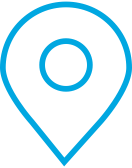 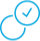 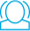 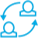 Mobile Location Retargeting
Contextual Targeting
Audience Targeting
Retargeting
Reach key areas like college campuses and housing, financial districts, and even high-end residential neighborhoods.
For higher end products, focus on finding audiences through adjacency to content relevant to those key audiences reading about wine fines, craft beers, or luxe spirits.
Wine and beer enthusiasts, those that like to home entertain, and frequent liquor store shoppers, can all be layered to effectively reach targeting audiences.
Re-engage users who have already shown an interest in the advertiser’s products and selection.
NOTE: For alcohol-related campaigns, legal drinking age targeting is required with A21+ audience targeting or LDA compliant contextual segments.
Focus on Video & Audio
For beverage clients who frequently use traditional advertising methods, audio and video can be a way to extend their message and reach across digital audiences.  

Extending the reach of that video/audio message with streaming can be enticing and a way for them to focus on price/item.

Talk about the power of reusing that video/audio content for multi-device campaigns.
Retargeting Strategy
Retargeting is an essential part of your beverage.  If a consumer visits the craft beer page of the website, why not promote your loyalty program sign up?  For visits to specific products, why not tell them about others you have to offer?

This first party audiences can be a great way to create audiences based on site traffic or conversions and re-engage those audiences with relevant creative.